What is an ode?
ODE
An ode is a poem in which a person expresses a strong feeling of love or respect for something. It is a lyrical poem with varying line length and a varying number of stanzas. It comes from the word chant, so it often has repetition and sounds like it is meant to be sung.
Use these guidelines when working on your odes
Pick an ordinary place or thing. 
Something you really like, love, adore, can’t live without…
GIVE YOUR SUBJECT PRAISE OR THANKS.
SPEAK DIRECTLY TO THE OBJECT.
(Oh, _____________!)
USE adjectives to describe it.
Use verbs to bring that object to life. (Personification)
Use at least 2 different senses
Use repeated lines.
Use 16-20 lines (one, two or FOUR stanzas).
Illustrate your ode.
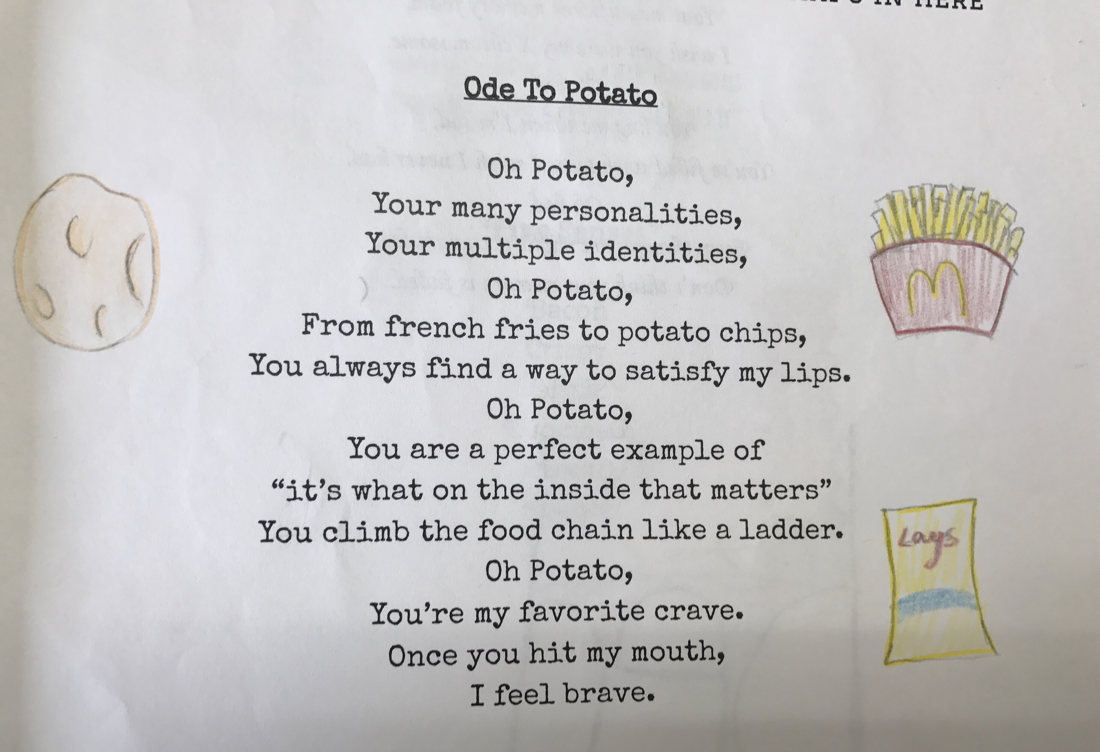 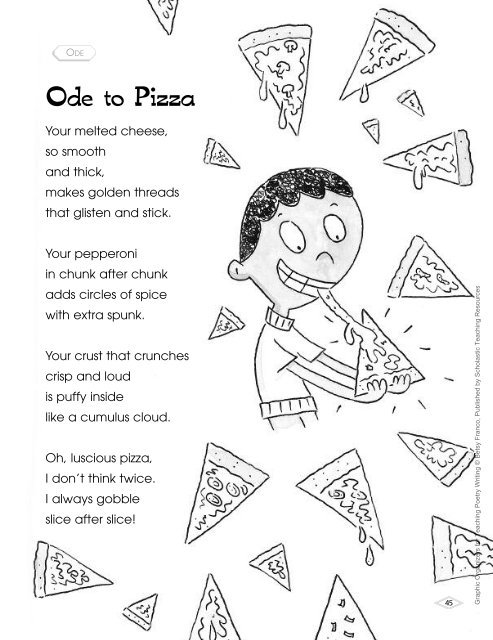